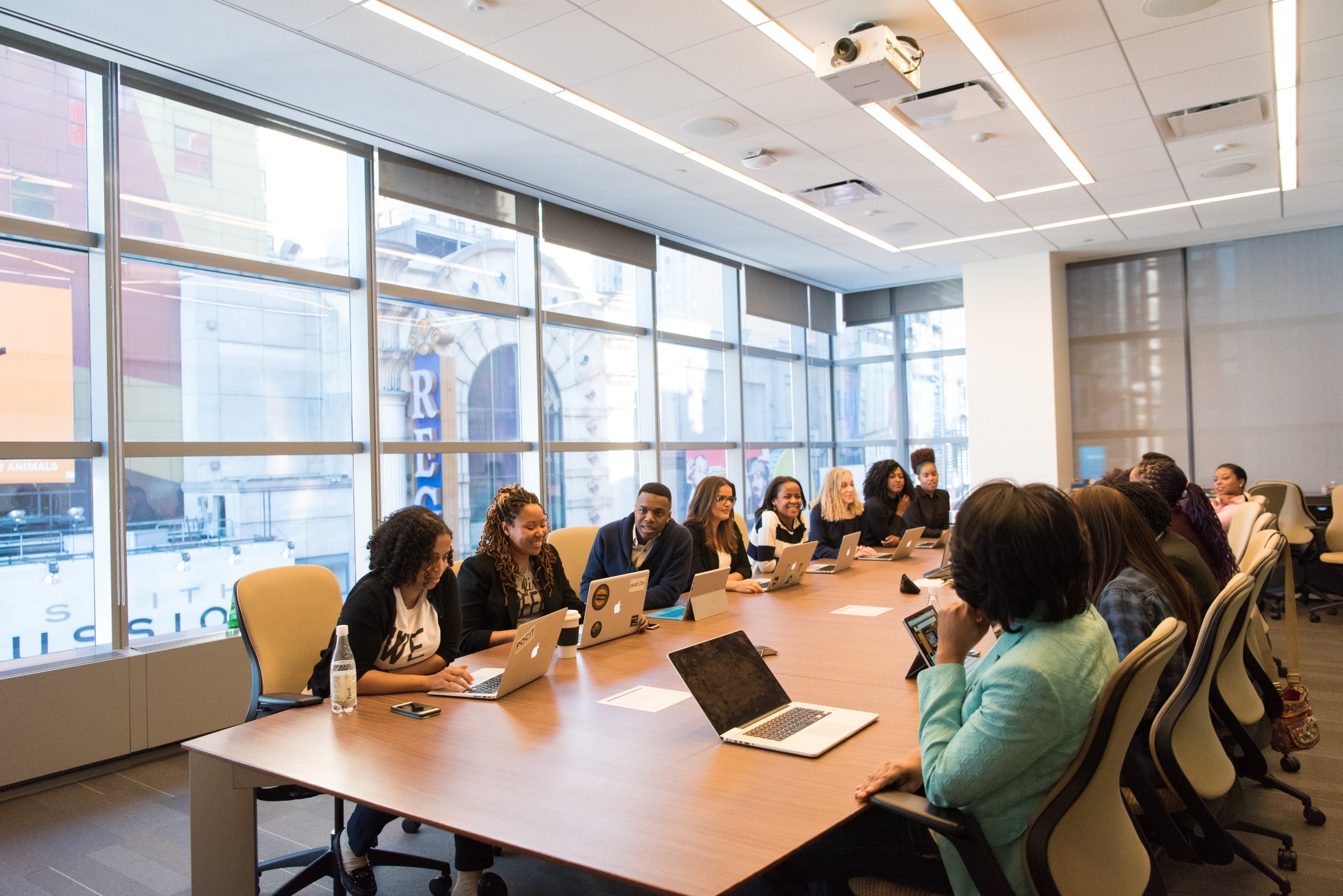 Doing Hybrid RightSimon EldonMarch 2023
© Copyright Euromonitor 2023. All  rights reserved.
A Personal Perspective
Elements of Hybrid
Four Factors
3
In One Place
Fully Remote
Hybrid
© Euromonitor International
Elements Of Hybrid – Time and Space
Anywhere  9 to 5
Unconstrained
Anywhere Anytime
PLACE
Office Anytime
Office
 9 to 5
Constrained
Unconstrained
Constrained
TIME
Jobs and Tasks
Peoples Preferences
Projects and Workflows
Inclusion and Fairness
Jobs and Tasks
6
Energy
Focus
Coordination 
Cooperation

Team Manager
Product Innovator
© Euromonitor International
Peoples Preferences
7
Role
Tenure
Living Arrangements
Family Circumstances

“Personas”
© Euromonitor International
Projects and Workflows
8
Consider how work gets done
Technology can help
Don’t recreate bad practice in a hybrid environment
Rethink processes and who does what to take advantage of the situation
© Euromonitor International
Inclusion and Fairness
9
Needs organisational approach
Avoid silos of decision making
Your people are the primary stakeholders, get them involved
Surveys, Interviews etc.
Does the hybrid arrangement align with and support company values?
© Euromonitor International
Remember This – Four Factors
Peoples Preferences
Jobs and Tasks
Peoples Preferences
Projects and Workflow
Inclusion and Fairness
Inclusion and Fairness
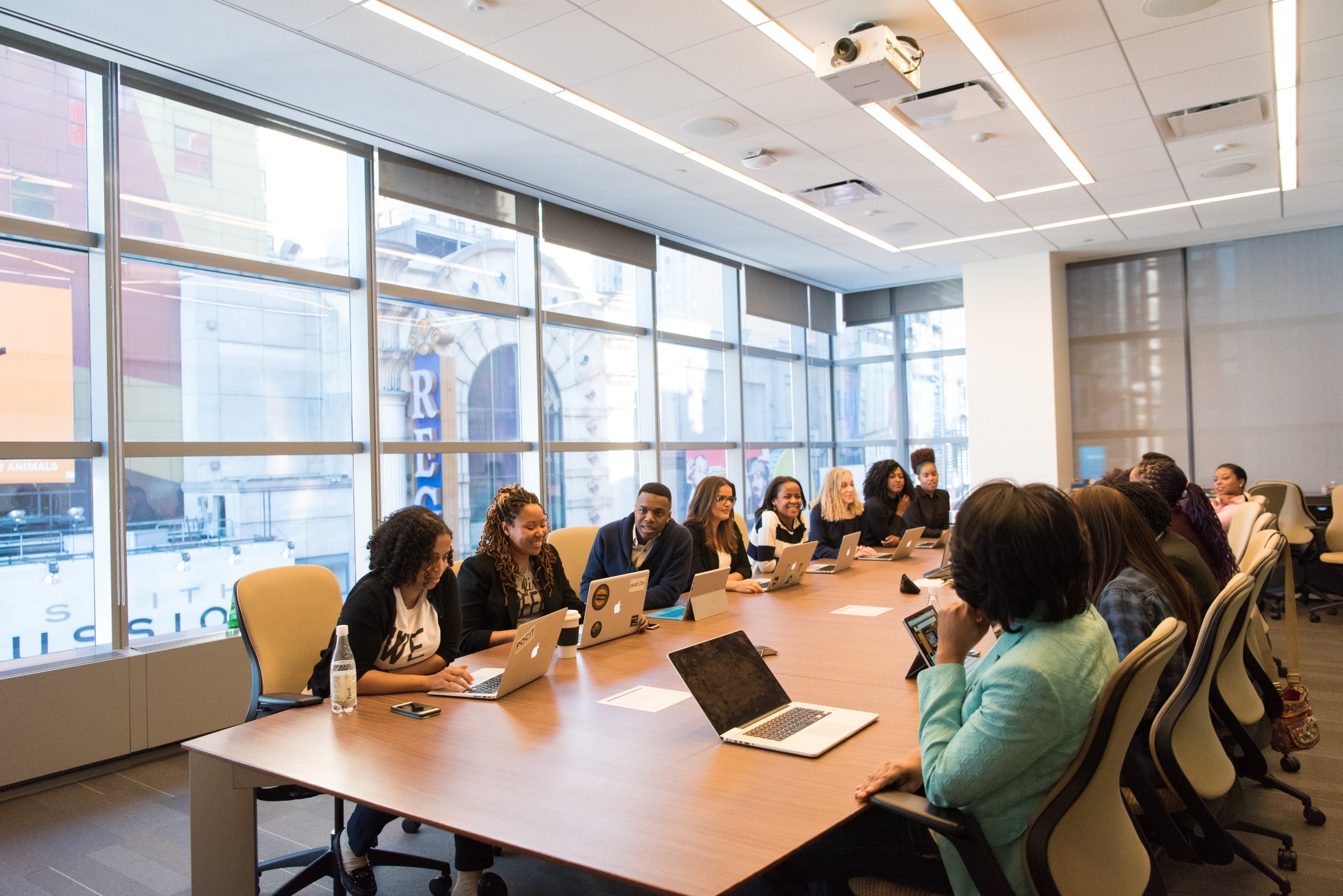 Questions?
© Copyright Euromonitor 2023. All  rights reserved.